Mendel’s Law of InheritanceGenotypes, Phenotypes & Punnett Square
Edited by: Jessica Hawley
Compiled by: Hailey Haberman
Objectives:
Explain Gregor Mendel’s laws of inheritance 
Discuss the difference between genotypes and phenotypes
Label the three types of genotypes
Draw and label a Punnett square
Predict outcomes of a Punnett square
Mendel
Modern genetics had its beginnings in an abbey garden, where a monk named Gregor Mendel documented a particulate mechanism of inheritance.

He discovered the basic principles of heredity by breeding garden peas in carefully planned experiments.

His approach to science had been influenced at the University of Vienna by one of his professors: the physicist Doppler.
Mendel’s work
In order to study inheritance, Mendel chose to use peas, probably as they are available in many varieties.

The use of plants also allowed strict control over the mating.

He chose to study only characters that varied in an ‘either-or’ rather than a ‘more-or-less’ manner.
Genetic crosses
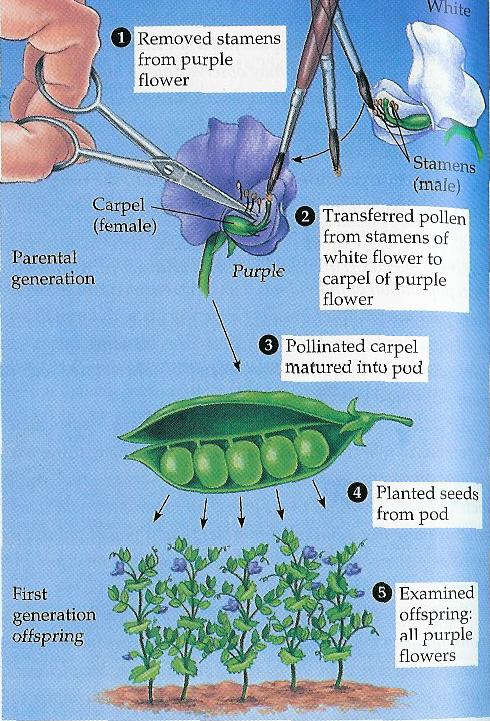 To cross two different pea plants, Mendel used an artist’s brush.

He transferred pollen from a true breeding white flower to the carpel of a true breeding purple flower.
Tracking Characteristics
Mendel tracked heritable characters for 3 generations.


When F1 hybrids were allowed to self-pollinate a 3:1 ratio of the 2 varieties occurred in the F2 generation.
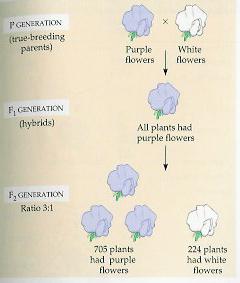 Mendel’s terminology
True breeding: When the plants self-pollinate, all their offspring are of the same variety.

Hybridization: Mating, or crossing, of two varieties.

Monohybrid cross: A cross between two parents that breed true for different versions of a single trait.
Mendel’s terminology
P generation: True breeding parents.

F1 generation: (first filial) Hybrid offspring of the P generation.

F2 generation: (second filial) Offspring from the self-fertilisation of the F1 hybrids.
What is Genetics?
All body cells contain “Blueprints” with instructions as to how an animal will look or act etc.

One Gene comes from each parent (pairs)

Genes are divided into sections (Chromosomes) that carry genes 

Sex chromosomes: Male = XY,          Female = XX
Genotypes
The genotype refers to the entire set of genes in a cell, an organism, or an individual. A gene for a particular character 
	or trait may exist in 
	two forms; one is 
	dominant (E) and the
	other is recessive (e).
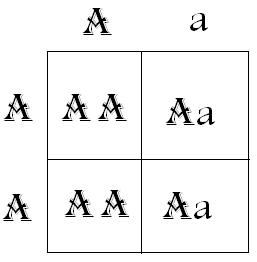 Dominant and Recessive Genes
Dominant Genes 
 One gene overshadows the other.


Recessive Gene
The gene that is overshadowed by a dominant gene.
Examples of Genotypes
There are three basic genotypes for a particular
character: 
AA = homozygous dominant
Aa = heterozygous
aa = homozygous recessive
Phenotypes
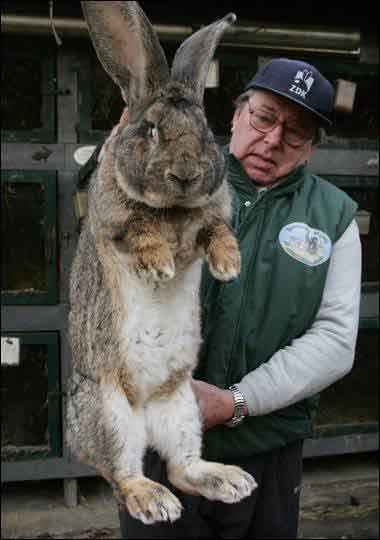 Phenotype is the physical appearance or other characteristic of an organism as a result of the interaction of its genotype and the environment.
Some examples would be:
Size
Shape
Color
The Punnett Square
Is a square grid used in genetics to calculate the frequencies of the different genotypes and phenotypes among the offspring of a cross
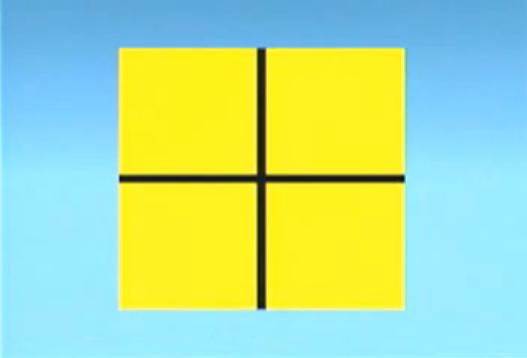 Genotypes and Phenotypes of Offspring's
Use a Punnett Square
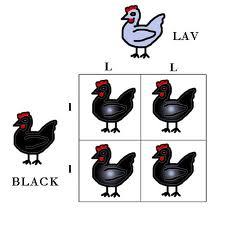 Punnett Square Example
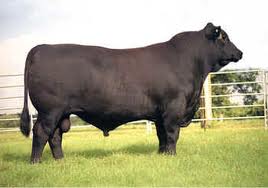 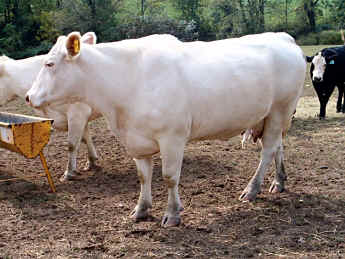 Traits for color
Punnett Square Example Cont..
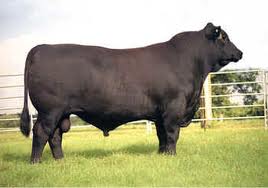 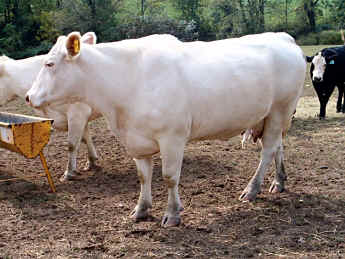 The male genotype is normally indicated at the top and the female genotype is indicated in the vertical margin.
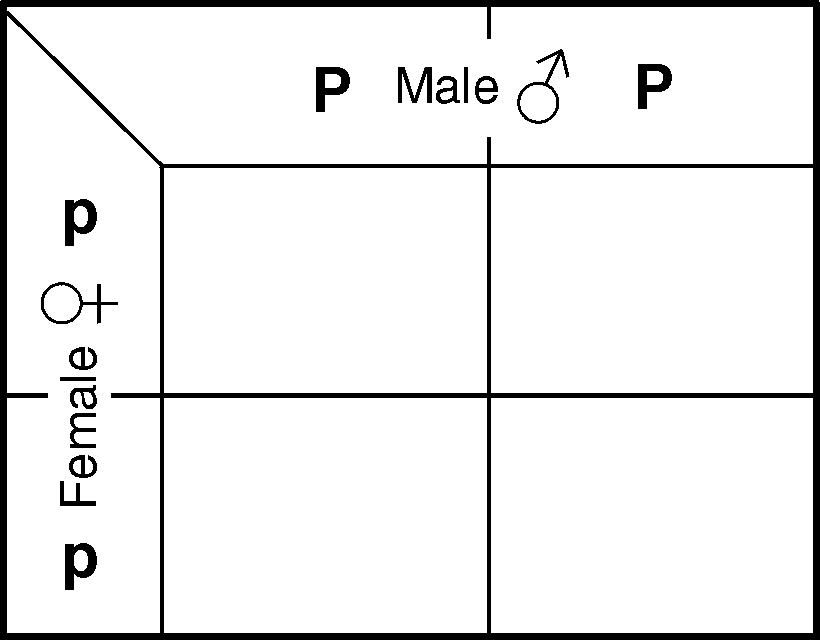 homozygous dominant parents (PP x PP), all offspring will be homozygous dominant polled individuals.
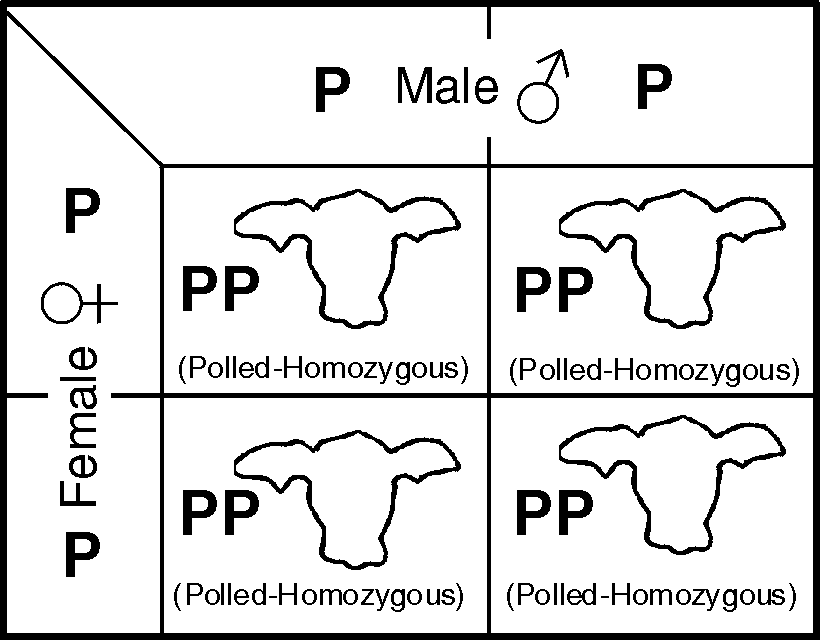 When crossing homozygous recessive parents (pp x pp), all of the offspring will be horned (homozygous recessive) individuals.
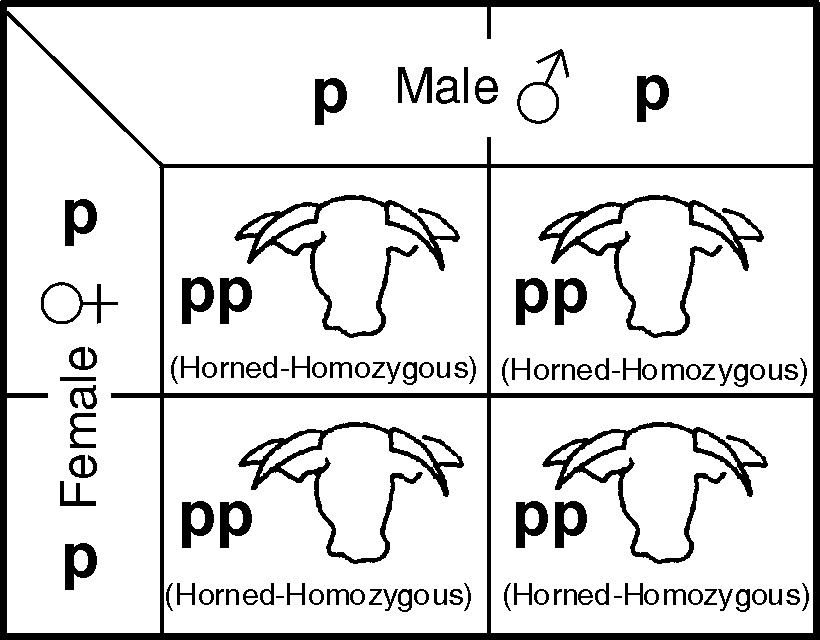 Crossing a heterozygous parent with a homozygous dominant parent (Pp x PP), the expected offspring would occur in a 1:1 ratio of homozygous dominant to heterozygous individuals.

Phenotype:
 All offspring would be polled.
Punnett Square Example
We have a Angus Bull and a Charolais Cow. 

The Angus (black) is Homozygous Dominant
The Charolais (white) is Homozygous Recessive

How would you set up the Punnett Square?
When crossing a homozygous dominant parent with a homozygous recessive parent (PP x pp), all offspring would be heterozygous and polled.
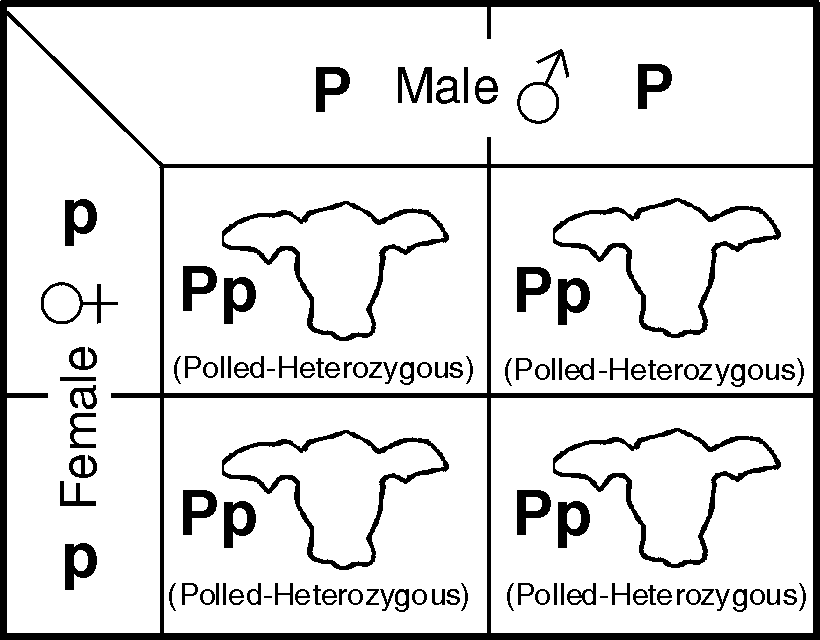 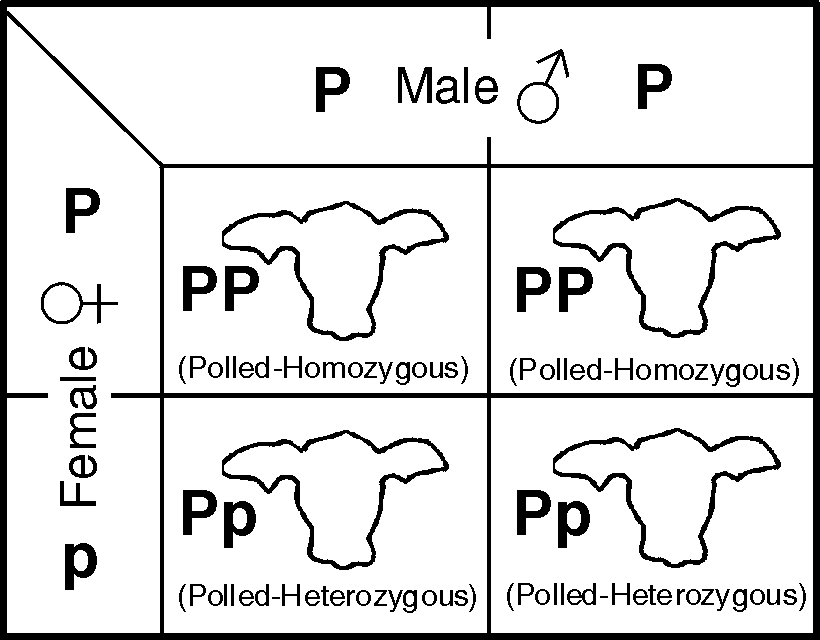 If two heterozygous parents are crossed (Pp x Pp), one can expect a genotypic ratio of 1:2:1, with one homozygous dominant polled, two heterozygous polled, and one homozygous recessive horned individuals.

The expected phenotypic ratio of offspring would be 3:1 (polled to horned).
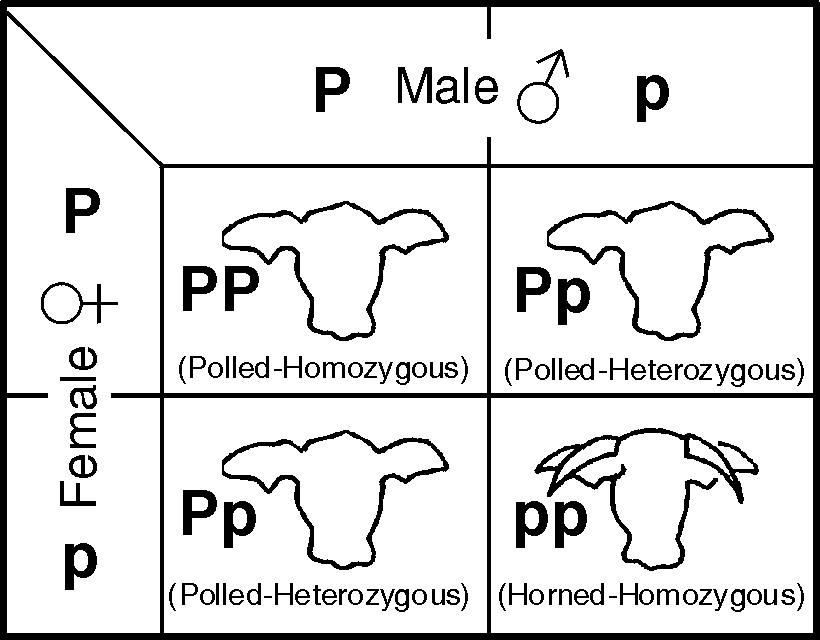 Lets Practice
http://glencoe.mcgraw-hill.com/sites/0078759864/student_view0/unit3/chapter10/virtual_labs.html#
Objectives
Explain Gregor Mendel’s laws of inheritance 
Discuss the difference between genotypes and phenotypes
Label the three types of genotypes
Draw and label a Punnett square
Predict outcomes of a Punnett square